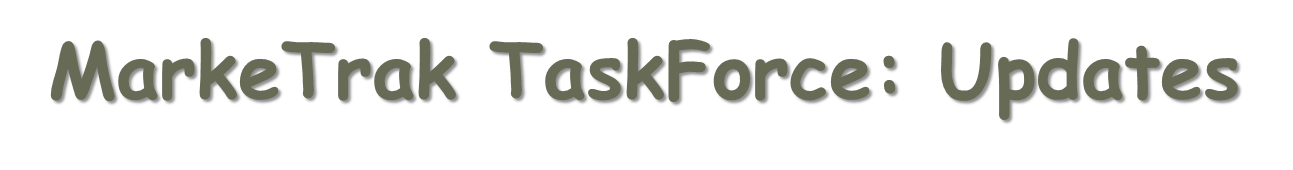 Update to RMS

January 6, 2015
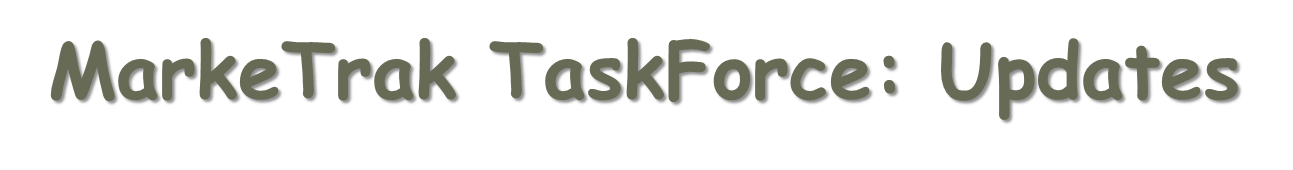 RMGRR – Revision to Customer Rescission Completion Timeline
The revision will implement a written standard in the Retail Market Guide providing specific timing and responsibilities a Competitive Rep shall follow to complete a timely execution of a customer rescission after completion of a switch transaction.
Gaining CR submits timely Rescission MT
Losing CR is provided two (2) Business Days to ‘agree’ and transition the Rescission MT 
Losing CR shall submit the appropriate back-dated Move-In transaction (BDMVI) within another (2) days of the TDSP updating the MT status to “ready to receive”
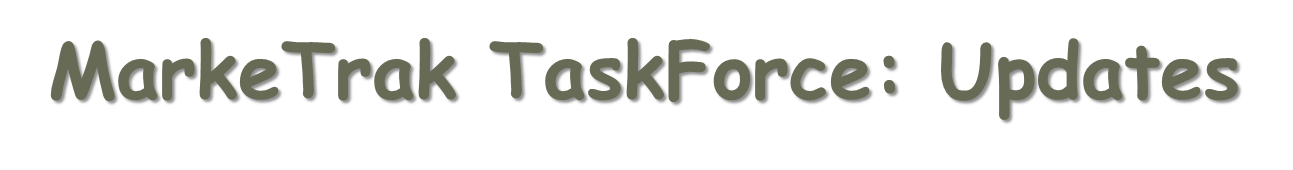 2014 Accomplishments

The Task Force was able to accomplish all objectives set at the beginning of 2014:
 
Successfully implemented Project(PR) 010_03 MarkeTrak Phase III Enhancements via System Change Request (SCR756) Part B!!
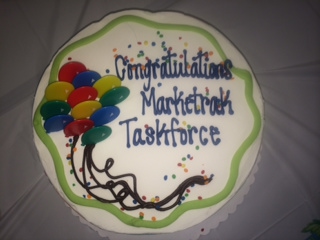 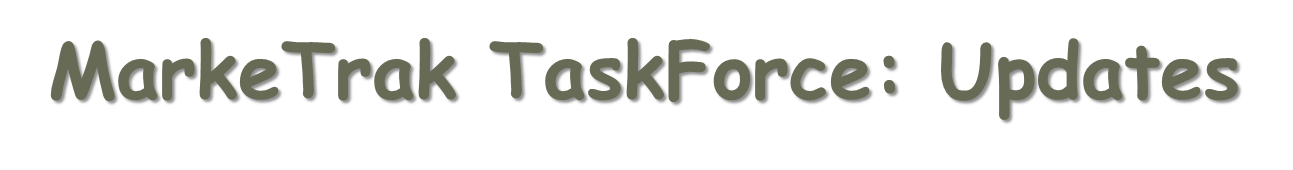 2014 Accomplishments (Cont.)

Updated the MarkeTrak User’s Guide to include PR010_03 changes
Coordinated with ERCOT to develop market training for PR010_03
Developed and conducted MarkeTrak 101 Detailed Training with ERCOT and market participant SMEs
RMGRR121 Clarification of Inadvertent Gain Process-Worked with other Retail Market Participants to streamline and clarify Retail processes around IAG issues
Implemented suggestions contributed by Market participants for improvements to the MarkeTrak Users Guide and additional Tips and Tricks
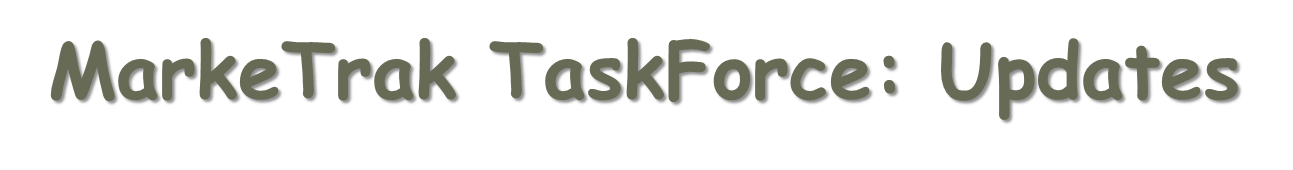 2014 Accomplishments (Cont.)

Initiated and identified the business need for a robust Retail Testing Environment outside of the current ERCOT CERT testing environment (Effort is ongoing and will be coordinated with Texas Data Transport Working Group)
Developed draft RMGRR to clarify and improve how Customer Rescission MarkeTraks should be processed with associated Market timing
Encouraged and increased Task Force participation for Retail market participants
Coordinate with RMS to sunset Task Force, as all Phase III Enhancements are concluded in 2014
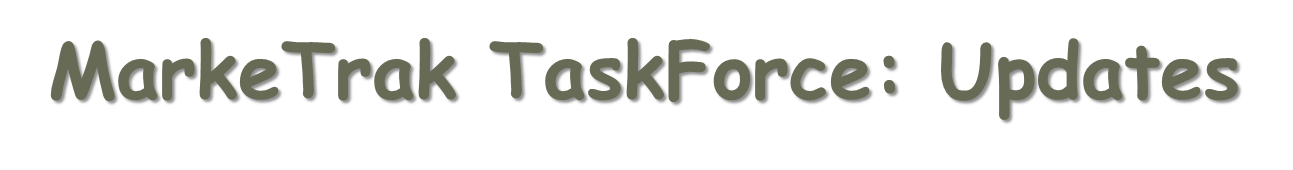 2015 Goals
Approval and implementation of RMGRR – Revision to Customer Rescission Completion Timeline
Transition on-going responsibilities to Texas Data Transport Working Group (TDTWG)
‘Sunsetting’ of Task Force


MTTF 2015 Meeting Dates
January 27, 2015 – CNP Tower Houston Texas
February 24, 2015 – ONCOR Dallas Texas
March 24, 2015 - CNP Tower Houston Texas
April 28, 2015 – ERCOT Office Austin Texas
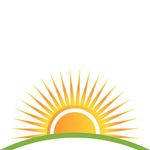 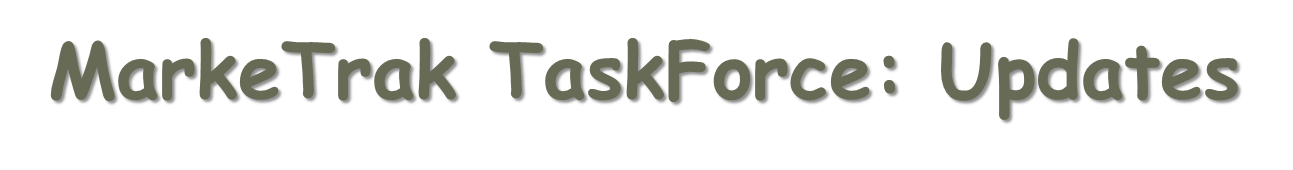 MTTF Final Recommendations for TDTWG

Long Term: SLAs to be drafted for TDTWG
The current SLO’s will remain the same
Any changes will be discussed at TDTWG for revisions

Mid Term:  Online Training for MarkeTrak Detail 101
Market would like to see the training conducted on a quarterly basis
Training  timing consistent with the market test flight schedule 
Recommend training be required for new market participants
Market would like to have online training made available
MarkeTrak  Documentation
http://www.ercot.com/services/client_svcs/mktrk_info/
http://www.ercot.com/calendar/2014/01/20140110-RMS/08. RMS_MarkeTrak_Task_Force_20140104
MarkeTrak TF Home Page: http://www.ercot.com/committees/board/tac/rms/marketraktf/index.html

User Guide
Bulk Insert Templates
MarkeTrak Workflows
MarkeTrak Tips and Tricks
MarkeTrak API WSDL/XSD

Also direct link from MarkeTrak tool
Questions